«Инновационные технологии в дошкольном образовании»
Подготовила: методист
Досымова Гульназым Кайргалиевна. с.Жалтыр ГККП«Детский сад  «Алтын дән»
Инновационные технологии в образовании
- это организация образовательного процесса,
построенная на качественно иных принципах, средствах, методах и технологиях и позволяющая
достигнуть образовательных эффектов, характеризуемых:
- усвоением максимального объема знаний;
- максимальной творческой активностью;
- широким спектром практических навыков и умений.
Цель: создание условий для инновационных процессов в ДО, применение педагогами знаний, умений, навыков, приобретенных в профессиональной деятельности. Научить детей применять современные инновационные технологии, направленные на успешную социализацию личности в обществе и повышения уровня интеллектуального мышления и креативного воображения.
Задачи: внедрение инновационных технологий для повышения профессиональной культуры педагогов; создание творческой атмосферы и объединение усилий всего педагогического коллектива по построению образовательного процесса; выработка стремлений у педагогов к рационализации и эффективной организации инновационных технологий в педагогической деятельности.
Здоровьесберегающие технологии в образовательном процессе
Цель: формировать у дошкольников представление о значимости физического и психического здоровья человека; воспитывать умение беречь и укреплять своё здоровье
Задачи: воспитывать у дошкольников культуру сохранения и совершенствования собственного здоровья;
развивать психические и физические качества и проводить профилактические мероприятия, способствующие укреплению здоровья дошкольников;
обучать дошкольников пониманию смысла здорового образа жизни и её ценности и ценности жизни других людей.
Помимо этого существует ряд инновационных технологии это:

Стречинг
Степ аэробика
Су – джок 
Хатка – йога т.д.
Стречинг -  это упражнения, предназначенные для растягивания мышц, связок и сухожилий. Как известно, хорошая гибкость дает возможность эффективнее выполнять упражнения, сохранять красивую осанку и снижает риск болей в спине. Стретчинг можно использовать как прикладную часть комплекса упражнений, а также в качестве самостоятельного способа поддержания хорошей физической формы.
Степ аэробика - это один из видов аэробики, который предполагает использование специального оборудования – так называемых степ-платформ. Основным элементом является шаг (отсюда и такое название, ведь «step» переводится с английского как «шаг»).
Су – Джок - это метод лечения простимуляции точек с использованием кистей и стоп. В строении кисти и стопы проявляется удивительное подобие строению человеческого тела
Хатка-йога - называется гимнастическая технология комплексного совершенствования тела и сознания, то есть того набора инструментов, за счет использования которого осознающее существо движется по Пути осознания. Среди многих известных человечеству технологий интегрального совершенствования хатха-йога является одной из самых эффективных.
Проектно-исследовательская деятельность детей дошкольного возраста
Цель: становление у дошкольников научно-познавательного, практически-деятельного, эмоционально-нравственного отношения к действительности.
Задачи: воспитывать потребность изучать окружающий мир через проектно - исследовательскую деятельность;
развивать творческую активность познавательных процессов;
учить решать исследовательские задачи, применяя новые инновационные методы и средства.
Технология создания предметно-развивающей среды в ДО
Цель: создать и совершенствовать предметно – развивающую среду в ДОУ.
Задачи: воспитывать позитивное отношение к применению и освоению нововведений, направленных на расширение кругозора дошкольниками;
способствовать более целостному восприятию и глубокому пониманию дошкольниками изучаемого материала, повышать познавательную мотивацию, вовлекая их в активную самостоятельную деятельность, формировать потребности к поиску и выявлению своих оригинальных находок;
дать знания для интеллектуального и духовно-нравственного развития дошкольников, способствующие успешному развитию у детей эрудиции, фантазии, умению логично рассуждать и делать выводы.
Коррекционные технологии
Сказкотерапия
современное средство, широко используемое детскими психологами и педагогами для решения различных задач.
Музыкальная терапия
это восприятие различных звуков, ритмов, мелодий оказывает психологическое и физиологическое воздействие на человеческий организм
Цветотерапия
это способ корректировки психоэмоционального состояния ребенка при помощи определенных цветов.
Под ИКТ мы понимаем – информационно – коммуникативные технологии. 

Информационные технологии, это не только и не столько компьютеры и их программное обеспечение. 
Под ИКТ подразумевается использование компьютера, Интернета, телевизора, видео, DVD, CD, мультимедиа, аудиовизуального оборудования, то есть всего того, что может представлять широкие возможности для коммуникации.
Познавательная-исследовательная деятельность
Цель: формирование у дошкольников способности самостоятельно и творчески осваивать способы познания окружающей действительности через организацию поисково – исследовательской деятельности.
Личностно – ориентированные технологии
Цель: создание демократичных партнерских гуманистических отношений между ребенком и воспитателем, а также обеспечение условий  для развития личности воспитанников. При личностно – ориентированном подходе личность ребенка ставится во главу обучения
Применение инновационных педагогических технологии способствует: повышению качества образования; повышение квалификации воспитателей; применение педагогического опыта и его  систематизации; использование инновационных технологий воспитанниками; сохранение и укрепление здоровья воспитанников; повышение качества обучения и воспитания.
Спасибо за внимание!
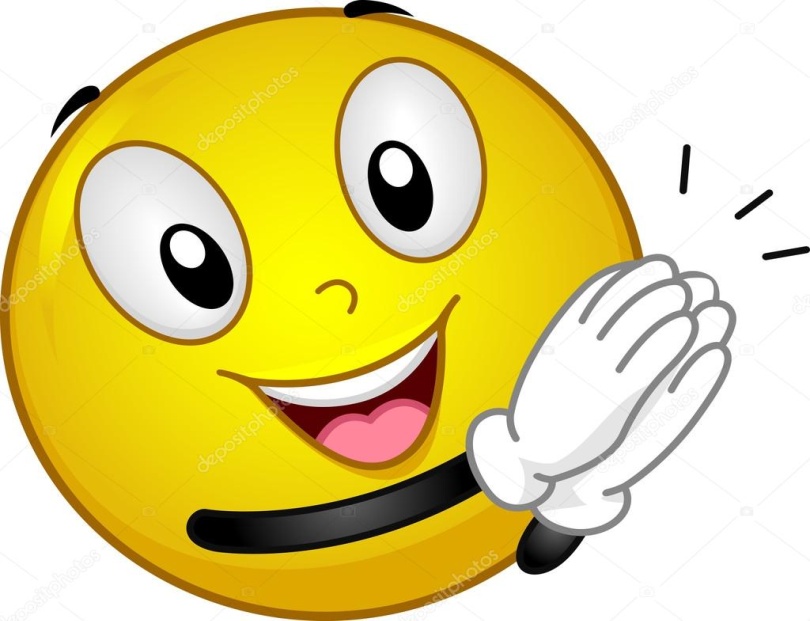